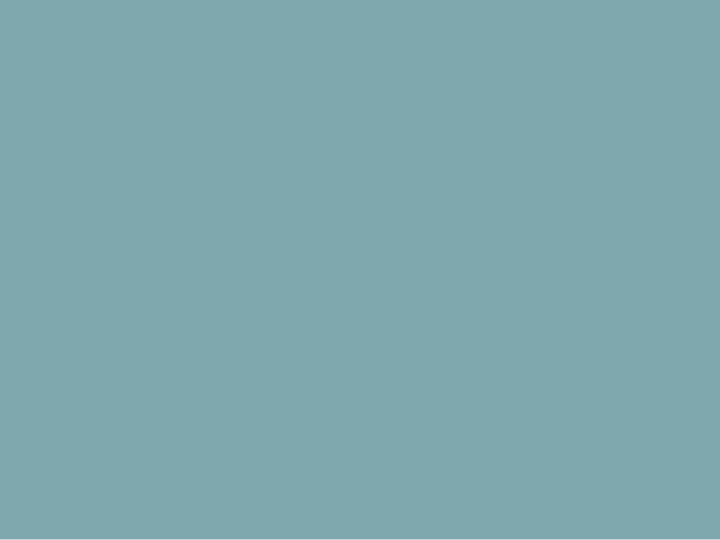 How To Accommodateworkshop 1
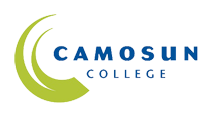 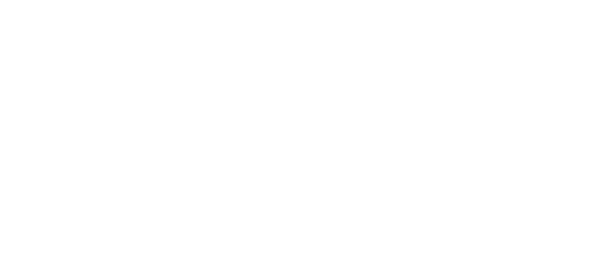 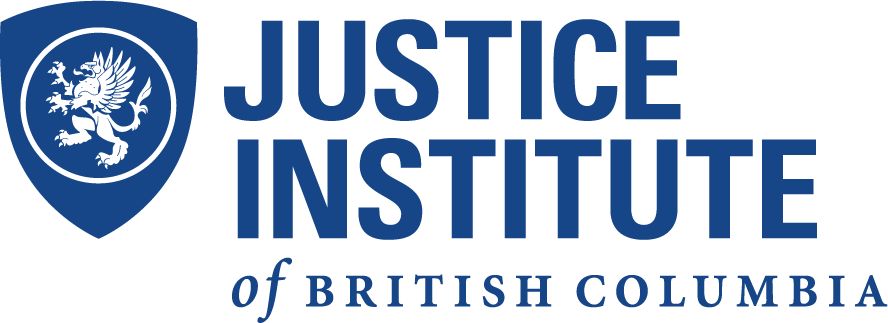 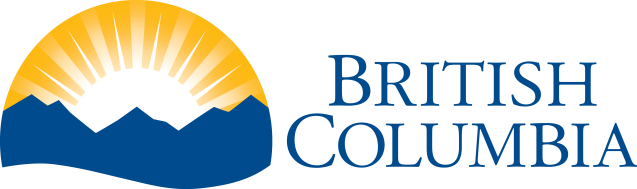 [Speaker Notes: Understanding Disability Overview
 
All of you will have students with disabilities in your classes. Students with disabilities represent up to 6% of the student body at many institutions in Canada. On your campus in 2016, 20% of students had a disability (and this represents only those who chose to disclose their disability). In this workshop today, we would like to give you the opportunity to gain an understanding of the range of disabilities you are likely to see, and how some of these disabilities can impact students’ learning. We’ll also talk about the types of supports and strategies that can help to minimize these impacts. Finally, we’ll tie this back to preparing students for employment as this is the goal of most students completing a postsecondary program including those with disabilities. 

Content by Slide
 
This Slide: Understanding Disability
 
All of you will have students with disabilities in your classes. Students with disabilities represent up to 6% of the student body at many institutions in Canada. On your campus in 2016, 20% of students had a disability (and this represents only those who chose to disclose their disability). In this workshop today, we would like to give you the opportunity to gain an understanding of the range of disabilities you are likely to see, and how some of these disabilities can impact students’ learning. We’ll also talk about the types of supports and strategies that can help to minimize these impacts. Finally, we’ll tie this back to preparing students for employment as this is the goal of most students completing a postsecondary program including those with disabilities.]
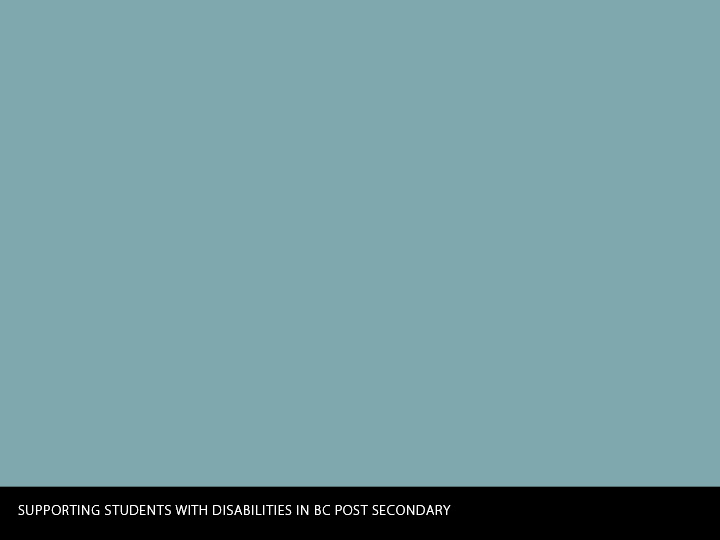 Understanding Disabilities
Define what is meant by disability and understand that there are different perspectives on disability
Be familiar with the range of disabilities instructors may encounter in their classrooms
Recognize that disabilities can be both visible and invisible
Consider how disabilities can impact students and their learning & consider  some approaches to removing barriers and support learning
Recognize that students with disabilities face some unique issues, but also face the same issues as many other students
Learn how you can support students with disabilities transition to employment
[Speaker Notes: Outline topics to be covered as shown on this slide…]
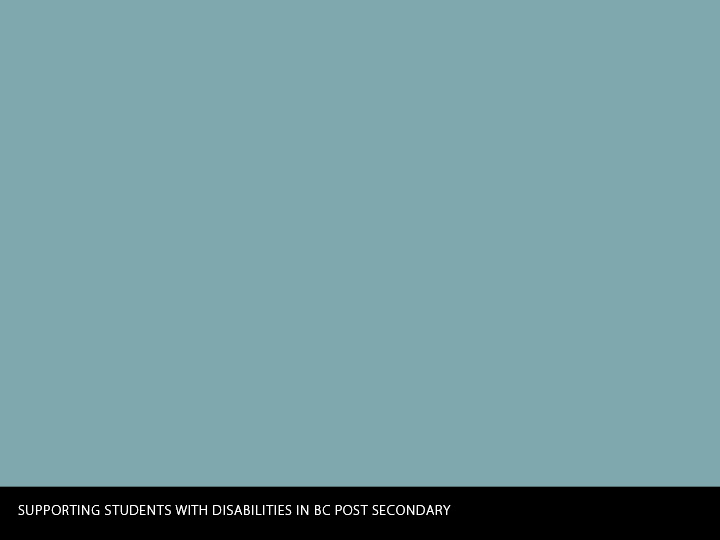 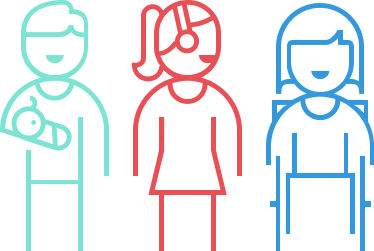 What is Disability?
…a long-term or recurring physical, mental, sensory, psychiatric, or learning impairment that impacts a person’s ability to complete the activities of daily living.
Disability is also considered as a complex phenomenon involving the interaction of the person with their physical and social environment
14% of Canadians report having a disability that impacts their ability to complete tasks of daily living in some way. This represents the largest minority group in Canada.
[Speaker Notes: Disability Defined
 
Two commonly used definitions of disability are provided on this slide, the first from our Policy on Accommodating Students with Specific Disabilities, the second from the United Nations. Both highlight important factors in thinking about what disability means - impact on ability to perform activities on daily living, and the importance of considering the interaction of an individual with their environment and how this relates to disability.]
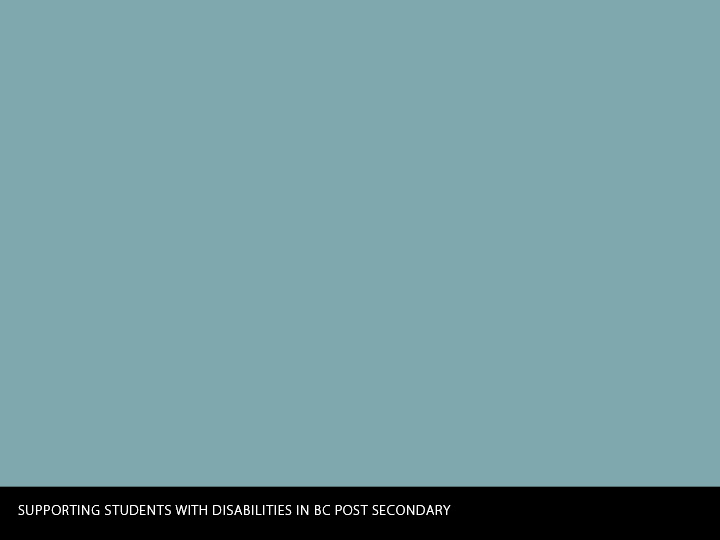 Perspectives on Disability
There are different ways of understanding or thinking about Disability
Medical Model
focuses on medical diagnosis
goal is a cure, or to ‘fix’ the impacts of the disability through treatment or through use of tools
Sees disability as an individual’s ‘problem’
Social Model
focuses on interaction between individual & their environment
considers ‘disabling’ features of a person’s environment as central
sees removing these barriers as a shared responsibility
recognizes that a person may feel disabled in one environment but not in another
What disability means to them (up to 1:35): 
 https://www.youtube.com/watch?v=EoxmLGp4vaY
[Speaker Notes: Perspectives on disability
 
There are different ways to look at and understand disability. Medical professionals, government administrators and people with disabilities may use the word ‘disability’ in very different contexts, with very different meanings. Perspectives on disability have also shifted over time, as we have seen more and more people with disabilities included in mainstream schools, colleges and workplaces. Two common ways to look at disabilities are the Medical Model and the Social Model.
 
Medical Model
is a more traditional view of disability, that emphasises diagnosis and treatment of medical, psychiatric or learning impairments. In this model, the problems experienced by people with disabilities and their possible solutions are focussed on the individual. Professionals carry out assessments to identify the disability and then suggest special equipment or accommodations to reduce its impact. For a student who has difficulties walking, for example, medical professionals would provide a wheelchair to help them get around.
This model sees disability as an individual’s ‘problem’ that they need to solve 
 
Social Model
is more recent, but has become very influential in the last thirty years. It looks at how people with disabilities are restricted by their surrounding environment and by society. This model of disability aims to remove barriers in the environment that stop people with disabilities from participating fully in society. For example, many public spaces are now designed to be fully accessible to people using wheelchairs. 
Through this perspective, removing barriers to access is seen as a shared responsibility of all members of the society, not resting with the individual with a disability alone
This perspective on disability also shows that a person may consider themselves as being disabled in one situation but not in another. For example, a person with a visual impairment may experience disability when trying to access room numbers that are located too far away for them to read, but that same person may not experience disability when having a conversation on the telephone, as they do not experience a limitation in this context.
 
Video:
Show video of individuals defining what disability means to them (bottom of this slide). 
Ask participants for any comments, how this fits with how they view disability now or how they have viewed it in the past]
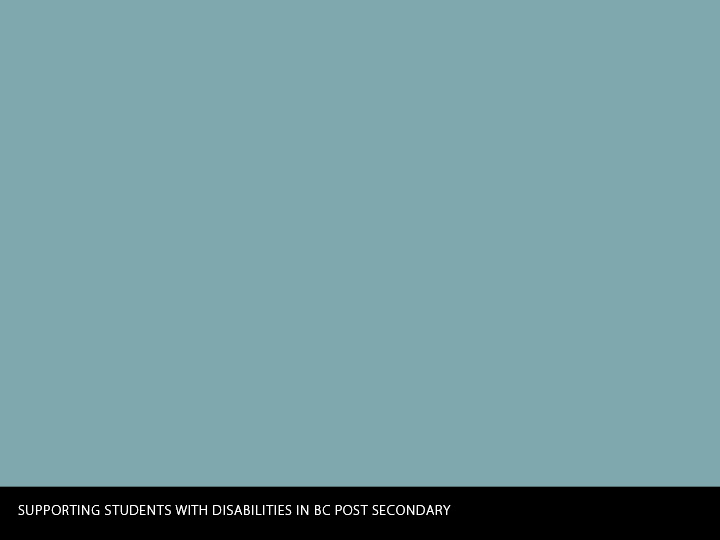 Perspectives on Disability
Integrated Approach 
Many people consider an integrated approach as most helpful; this is a common approach in Disability Services Offices in postsecondary institutions in Canada 


An Integrated approach to understanding disability:
Values the information provided through assessment
Recognizes the impact of environment and collective responsibility to work to remove both environmental and attitudinal barriers 
Recognizes the importance of individual’s experience and understanding of their disability
[Speaker Notes: Integrated model of disability
 
This is the model of disability most often underlying the philosophy towards disability in postsecondary institutions today. The integrated approach brings together aspects from both the Medical and Social models as outlined in this slide…]
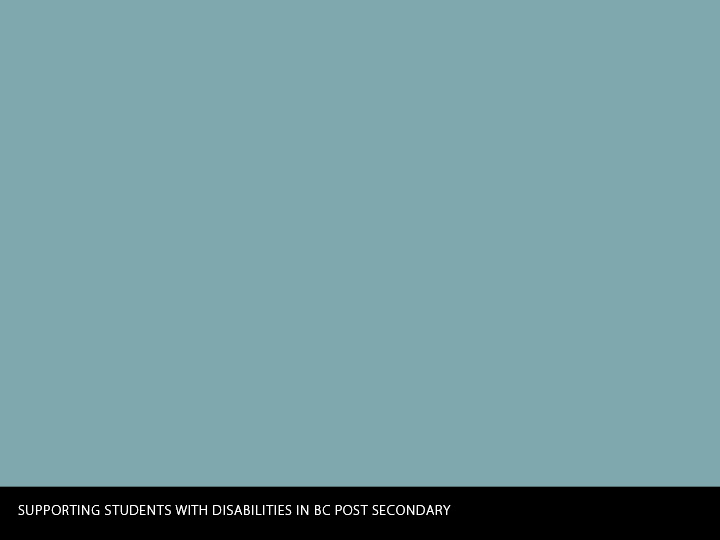 Spectrum of Disability
Instructors are likely to work with students with a wide range of disabilities in their classrooms.

Have you worked with any students with disabilities in your classroom? Which were most common?
Which disabilities would you like to learn more about?
Which disabilities are visible and which are invisible?
[Speaker Notes: Spectrum of Disability
 
Most instructors will have taught students with disabilities in the past. Instructors will see students with a wide range of disabilities in their classrooms. These could range from chronic health conditions and physical disabilities, to compulsive behaviors and learning disabilities. Some people are surprised to learn that mental health conditions are seen as a disability as well. 

Discussions Questions:
Ask participants if they have taught students with disabilities in their classes, and which were the most common in their experience. Also, ask them which types of disabilities they would like to learn more about. 
 
Some disabilities are visible to other but many disabilities are invisible. In other words, to an outside observer, it is not possible to tell that the person has a disability, or it may not be possible to see the extent of their disability from observing the person. This is the case for most types of disabilities. 
 
Discussion Question:
What disabilities would you consider as visible? Which would you consider as invisible?
 
In the next section of the workshop, we will talk a little bit about the possible implications of having a visible vs. an invisible disability. Then we will go into more detail about 4 common types of disabilities experienced by students in PSE, three of which are typically invisible disabilities.]
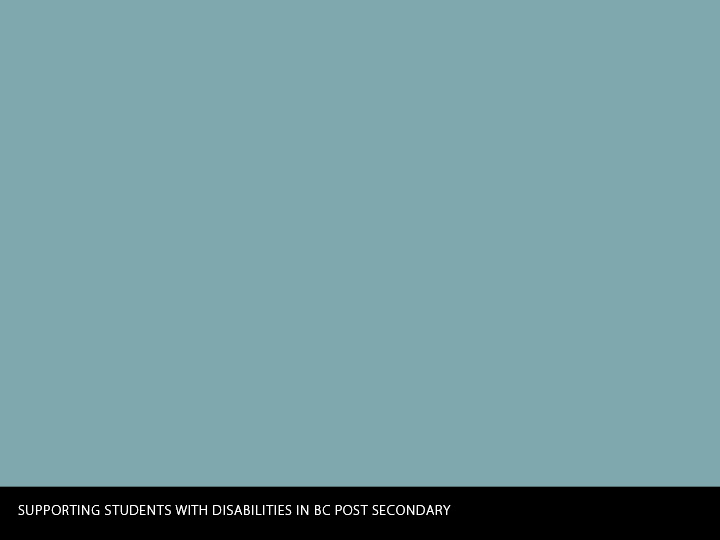 Understanding Disability
Visible Disabilities
disability is recognizable by others either due to physical appearance or because the person is using physical aids such as a wheelchair
may receive more support 
may also experience more discrimination as their disability is apparent to others
Even for visible disabilities the extent of impairment may not be apparent
People with visible disabilities may also have invisible disabilities
Examples include, physical disabilities such as paralysis, some neurological conditions, blindness
Matt’s Video (up to 0:45)
http://www2.unb.ca/alc/modules/physical-disabilities/video.html
[Speaker Notes: Visible Disabilities
 
Provides a description of some common characteristics and implications of having a visible disability. Outline information on slide …
 
Video: Matt’s experience with quadriplegia and attending postsecondary education.
Ask participants for any comments/insights after listening to Matt’s experience]
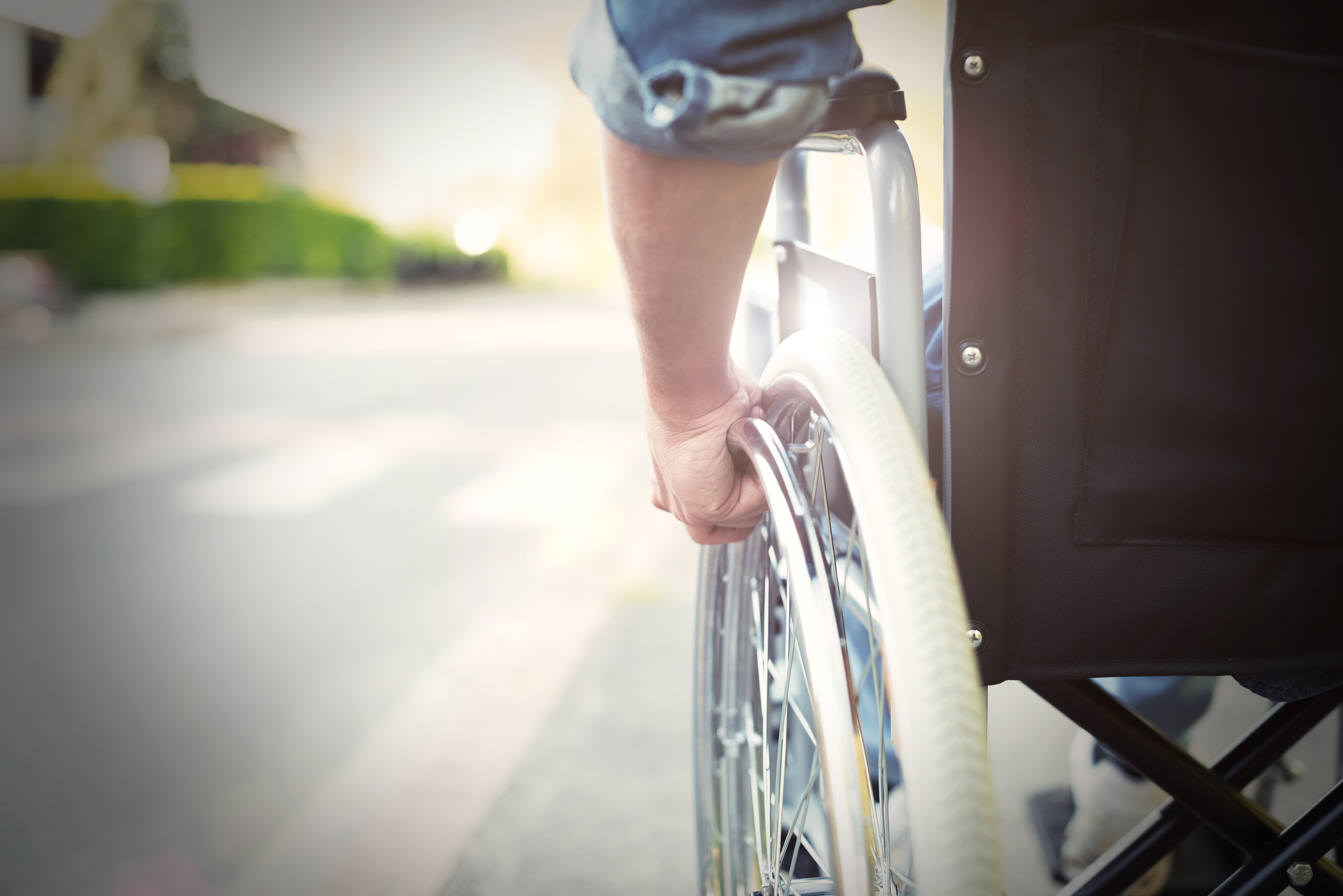 Physical Disability

varies for each person, from paralysis, lack of coordination, nerve damage, joint stiffness, muscle weakness, or sensory impairments in vision or hearing

not always visible
[Speaker Notes: Physical Disability
 
Provides an example of a disability which is often (but not always) visible
Content describes common characteristics of this broad type of disability.]
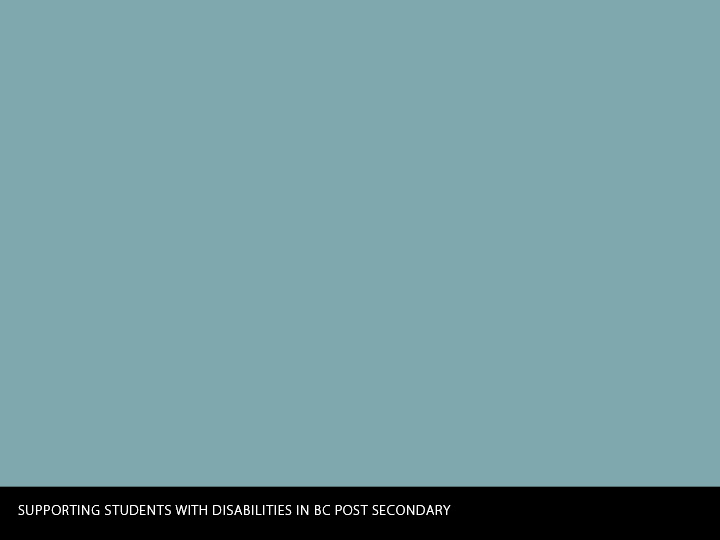 Physical Disability: Impacts on Learning
Create a physically accessible environment that is not mobility-limited
Has unique needs in terms of physical space
provide materials in accessible formats before lecture, verbally repeat/describe visual content, provide sign language interpreting or captioning
Student has sensory limitations in accessing content in the classroom environment
Student has difficulty finishing assignments and/or tests in normally allotted time
Extra time for tests/exams and perhaps some components of coursework
**Consult with Disability Advisor as resource if uncertain of how to respond
[Speaker Notes: Physical disability: Impacts on Learning
 
Table outlines some examples of potential impacts on learning of a physical disability along with some possible accommodations or classroom adaptations that can be made to improve access. 
Outline slide content…]
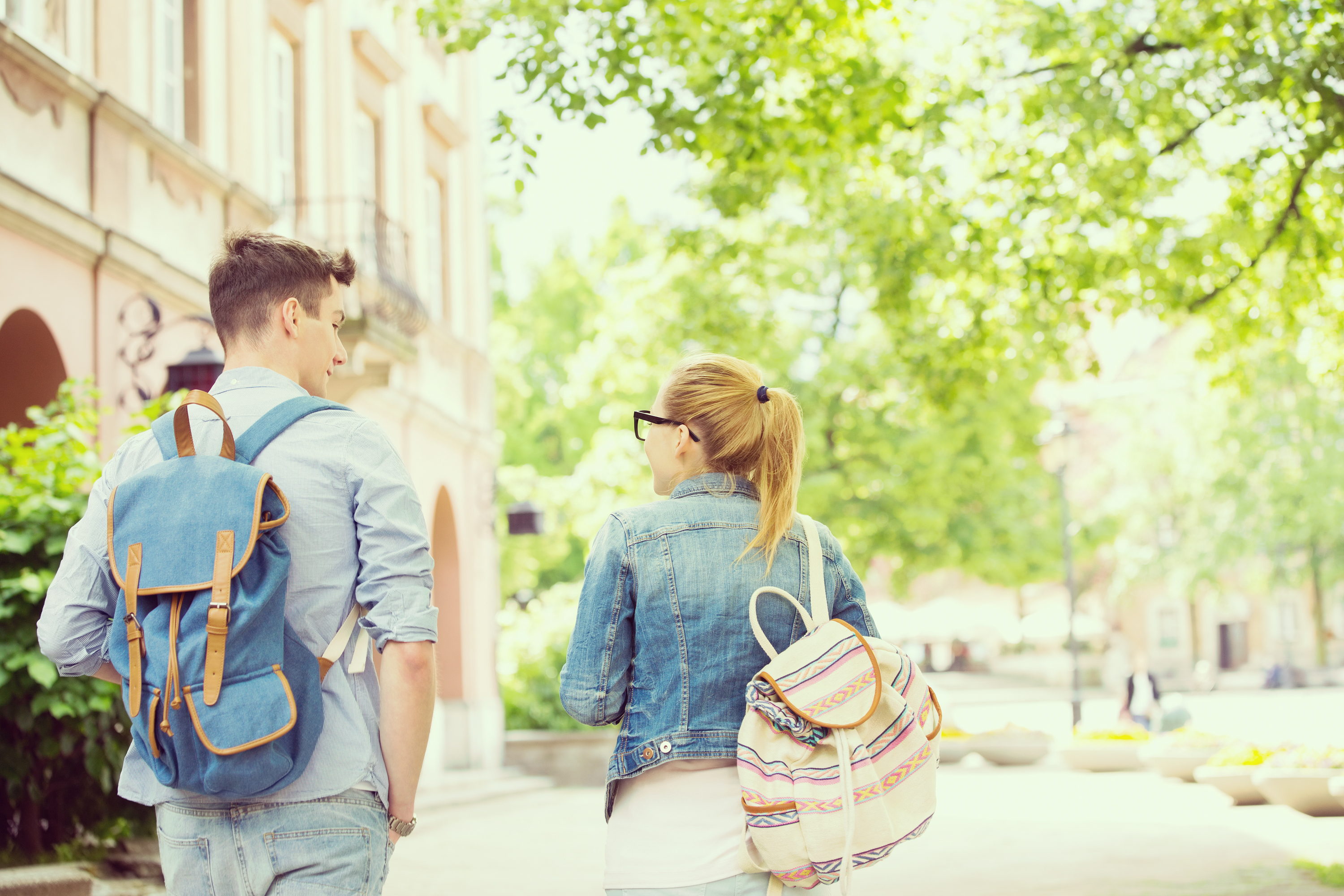 Invisible Disabilities
The majority of disabilities are not visible
Disclosure becomes a significant issue
A person may not receive support or understanding as a result of their disability being invisible to others
A person’s barriers to their ability to access information, process it, and to learn, are often not apparent to others
Examples include, mental health conditions, chronic health conditions, learning or attentional disabilities, brain injury, autism spectrum disorders, sensory impairments such as deafness or hard of hearing, or partial vision loss
[Speaker Notes: Invisible Disabilities
 
Outlines the broad characteristics and possible implications of invisible disabilities.
Outline content on slide…]
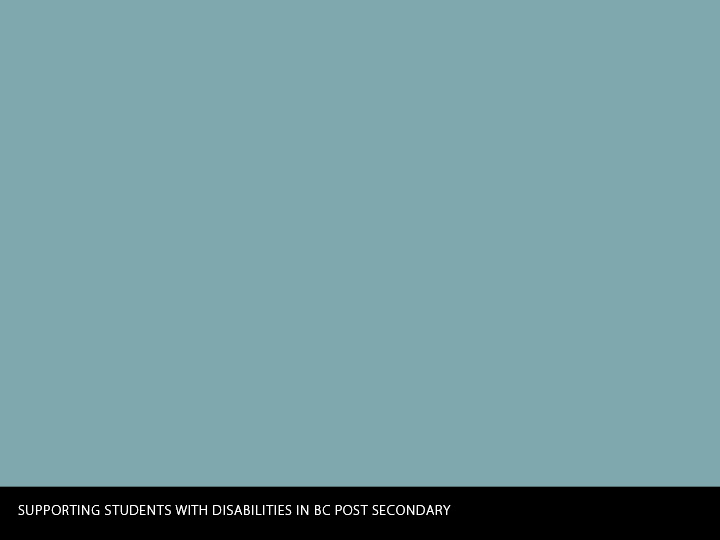 Learning Disability

involves deficiency in processing certain types of information
deficits exist in one or more of the processes involved in understanding or perceiving language or concepts
may affect attention, planning & organization, reading, writing, or computation
Dyslexia File:
https://shawglobalnews.files.wordpress.com/2016/03/ice_video_20160307-111346.gif
[Speaker Notes: Learning Disabilities
 
Students with learning disabilities are quite common at Selkirk College making up % of students with disabilities accessing accommodations and supports. Learning disabilities can impact different areas of information processing. Some students have impacts in only one area while others may have impacts in more than one. 
It is important to remember that a learning disability DOES NOT reflect a person’s intelligence or learning potential. Rather it reflects their ability to process certain types of information whether that be written language, oral language, mathematical concepts, etc. 
For these students, it will require more effort and be less automatic for them to process information in the areas impacted by their learning disability. 
 
Slide content introduces what a learning disability is. 
Outline slide content…]
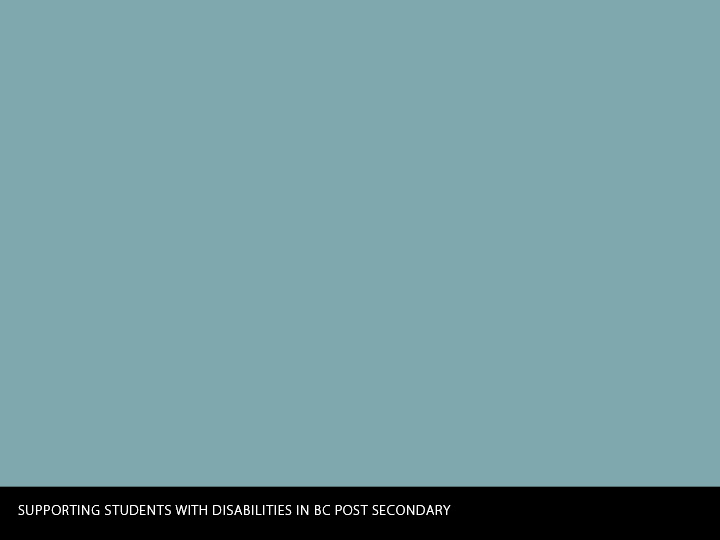 Learning Disability
Extra time during tests. 
Reduced course load. 
Reading software and audio or electronic formats
Reading comprehension is slower than would be expected
Errors in grammar, spelling and punctuation
Extra time and use of word processing and spell check software during tests.
Needs to focus on oral explanation of class material
Use of a note taker or digital recorder to ensure class content is available for review
May need to review material taught in class several times  for understanding
Use of a tutor, will likely need to commit more time for studying
[Speaker Notes: Learning Disabilities - impact on learning
 
Table outlines some examples of potential impacts on learning of a learning disability along with some possible accommodations or classroom adaptations that can be made to improve access. 
Outline slide content…]
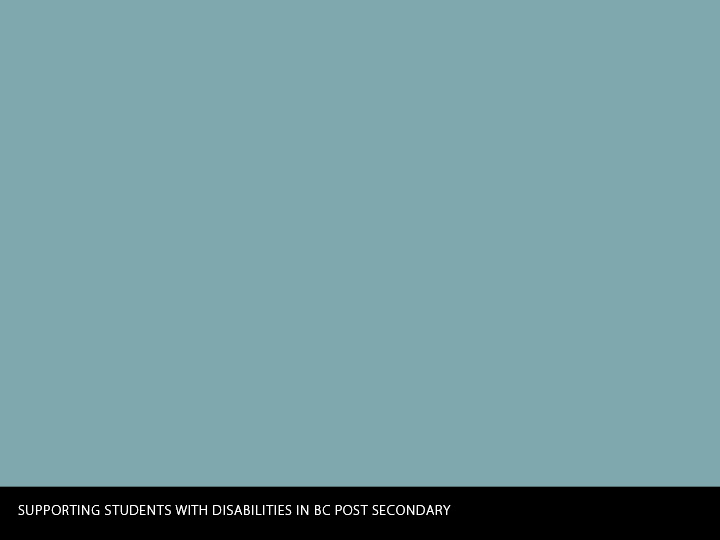 Autism and Aspberger’s Syndrome

characterized by persistent impairment in reciprocal social interactions 

rigidity of thought, repetitive behaviors and a restricted range of interests are also common
Mitchell’s Video (up to 0:55)
http://www2.unb.ca/alc/modules/autism-spectrum-disorder/video.html
[Speaker Notes: Slide content introduces what characterizes Autism Spectrum Disorders. 
Outline slide content…]
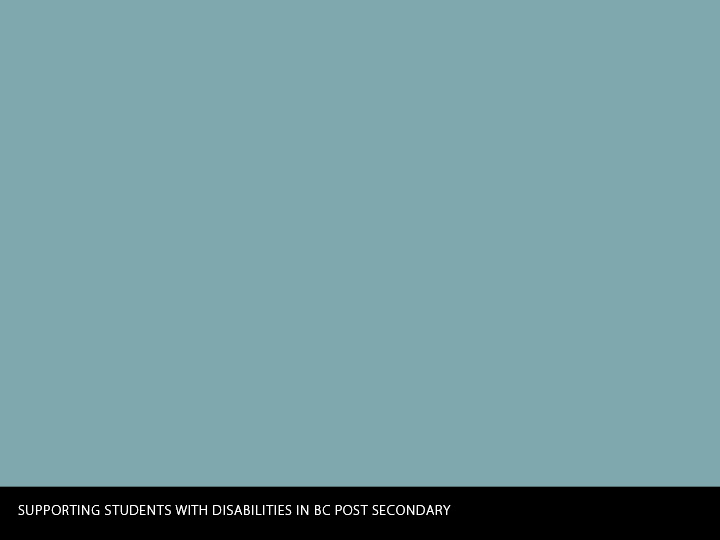 Autism Spectrum Disorder
Provide clear expectations & predictable routines, communicate changes in advance when possible; provide support for group work & social exercises. Respectfully re-enforce boundaries/expectations .
Difficulties with social interactions- can have difficulty in establishing & maintaining  social relationships. 
Need for routine & clear expectations
Support in adjusting to new environment
Difficulty understanding abstract concepts, jokes, sarcasm, metaphors, nonverbal language or expressions.
Provide extremely clear, written instructions. Use concrete language. Sarcasm and jokes may be taken literally.
May be reluctant to ask for support when struggling
Discuss difficulties you are observing with the Disability Advisor who may know what approaches work well for this student
Offer assistance in accessing Counselling, quiet space for test-taking and additional time to compensate for reduced concentration
Possible anxiety in social situations; may be increased during stressful times
[Speaker Notes: Table outlines some examples of potential impacts on learning of Autism Spectrum Disorders along with some possible accommodations or classroom adaptations that can be made to improve access. 
Outline slide content…]
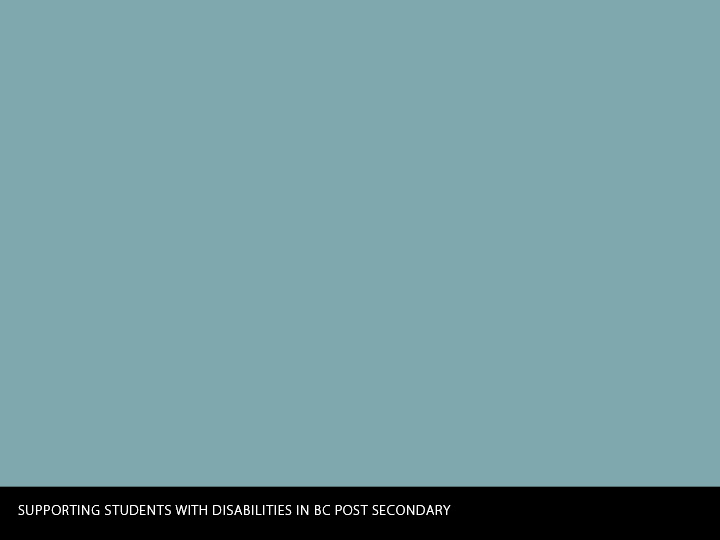 Mental Health Condition
Refers to those who have experienced psychiatric problems or illness including depression, anxiety disorders, schizophrenia, PTSD
It is considered as a disability if the condition significantly impacts a person’s ability to perform activities of daily living
1 in 5 Canadians is experiencing a mental health disorder at any given time
impact varies enormously from person to person
condition may be constant or intermittent
Mental Health Conditions: Impacts on Learning
Anxiety about completing tasks and activities
Difficulties in maintaining concentration and focus especially when experiencing increased symptoms
Difficulties in asking for support when experiencing increased symptoms, or due to concerns about how they will be perceived by others.
Need to maintain balanced lifestyle to help ensure stable mental health
Katy’s Video (2:27)
http://www2.unb.ca/alc/modules/mental-health-disorders/video.html
[Speaker Notes: Mental Health Conditions
 
Students with mental health conditions represent the greatest proportion of student with disabilities accessing services on our campuses. 
The prevalence of mental health difficulties among students has increased significantly over the past two decades, and Disability Services Offices have seen increases in the numbers of students accessing supports for this type of disability year over year. 
This may be in part to the fact that the numbers of individuals in our society who struggle with mental health issues is increasing, and may also be due to a greater recognition by students that they can access supports and accommodations for mental health issues, and that these supports can remove barriers and improve their learning and assessment outcomes. 
 
Slide content introduces what characterizes Mental Health Conditions. 
Outline slide content…
 
Video: Show video of Katy’s experience
Ask participants for their comments regarding her experience, and how this reflects what they have experienced with students with mental health conditions in their classes.]
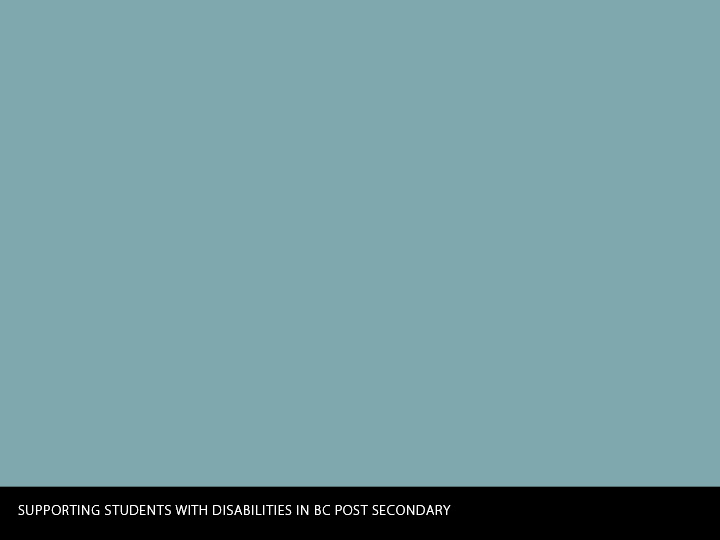 Mental Health Issues
Discuss with student why assignments are late or why attendance has been suffering. Possibly refer student to counselling
Repeated absences or difficulty getting work done
Anxiety around completing tasks and activities
Difficulty in seeking support when experiencing difficulties
Create a classroom environment that reduces stress, promotes safety, and enhances cooperation rather than competition. 
Ask student how you can help & let them know about other supports such as Counselling and Disability Services.
Provide additional time for tests and exams and a quiet, low stress, testing environment.
Provide written back-up for oral instructions
Review key concepts
Difficulties with maintaining concentration and focus especially under timed conditions
[Speaker Notes: Mental Health Conditions - Impacts on learning
 
Table outlines some examples of potential impacts on learning of Mental Health Conditions along with some possible accommodations or classroom adaptations that can be made to improve access. 
Outline slide content…]
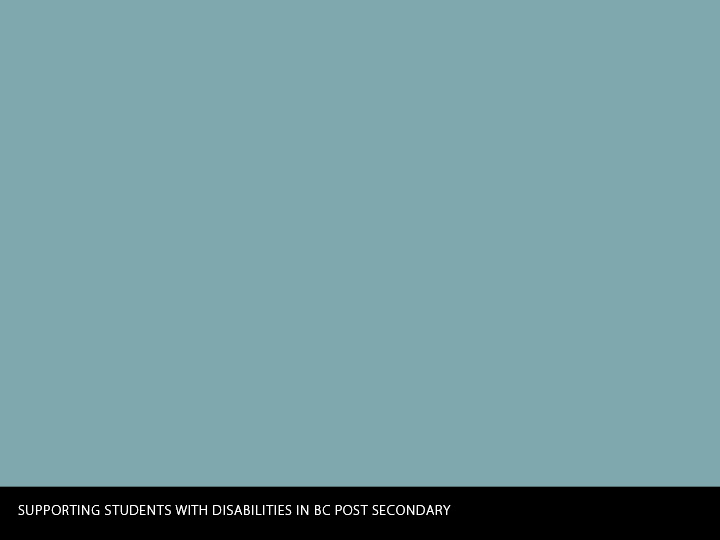 Understanding your student’s situation
Is their disability a longstanding one?
may know what tools work for them
may know how to advocate for their needs
likely to consider accessing accommodations as useful
however, college environment may be new, so may need to develop new strategies as well that fit with the new environment and expectations
	
Is their disability a new diagnosis?
may be adjusting to new limitations/circumstances
may be first time they understand why they have been struggling
may not be aware that their medical condition is recognized as a disability in postsecondary
may be unfamiliar with what would support their learning

All students with disabilities may have concerns about disclosure & confidentiality and this may impact to what extent they seek supports or accommodations.
[Speaker Notes: Understanding your student’s situation

This Slide and the next are meant to highlight that students with disabilities face the same issues and have the same range of diversity as students without disabilities. This can include their maturity level, experience with the college environment, and a range of stressors or demands external to their educational program such as finances, parenting, relationships, or living arrangements.
 
At the same time, the impact of a disability does add a potentially significant layer of complexity on top of the normal range of factors that all students face. These more disability-specific issues can vary depending on a number of factors such as whether disability diagnosis or its impacts are long-standing or new to the student, whether the student has experience with the college environment and what supports would remove barriers for them, and so on. 
 
This information is offered to help instructors better understand where there student may be ‘coming from’ in terms of the student’s experience in the class (whether succeeding or struggling) and their interactions with instructors and classmates. It is meant to help instructors recognize what may be going on for their student, and why they should expect significant diversity among students with disabilities.
 
There is great diversity among students with disabilities, and not only diversity in terms of the type of disability and the nature of is impacts. Other factors also influence whether a student is likely to understand what works for them to promote a successful experience, how familiar they are with their disability, and whether they will seek support. Being aware of some of these factors can help you as instructors in understanding what may be going on for a student and can help you to recognize that you will see a wide range of differences among students and that there are reasons for this. We will talk a little bit about some of these factors now. 
 
Is their disability a long-standing one?
For many students, they will have received academic accommodations for their disability since childhood. They will likely be relatively familiar with the range of these accommodations and recognize that they can be helpful in removing barriers. However, like with other students new to College, they may be unfamiliar with how the learning environment works at College and may need to learn new strategies that are appropriate or fit with this new environment. This can be a trial and error process, so support and encouragement from their instructor and other support staff is very helpful. 
 
 Is this a new diagnosis?
For some student their disability or medical condition may be a new diagnosis. For example, they may be experiencing onset of a chronic health condition such as MS or Chron’s Disease, or a mental health condition such as Depression or an Anxiety Disorder. In these cases they will be adjusting to the impacts of their new situation. They may not yet know how their disability or medical condition will impact their learning. In some cases, such a student whose learning disability has just been diagnosed, the student may feel a sense of relief as this is the first time they may have an explanation for why they have struggled in certain areas. In both cases, these students will likely need to work on figuring out whether accommodations will be helpful, and if so, which accommodations or supports will remove barriers for them. Finally, since these students do not have a history of receiving support for a disability, they may not be aware that their situation qualifies for extra support and accommodation. They may also not be aware of the types of support that are available. Making sure these students are connected with Disability Services can be very helpful. 
 
Confidentiality
In both cases above, many students are concerned about confidentiality. They may not want to be treated  differently from other students or be viewed as less capable. This may result in a student choosing not to disclose a disability or access support. To help prevent this, instructors can show that they are supportive of all students and are there to help all students get the most out of their learning experience. Encouraging students to come talk with you about any areas that are more difficult for them during your office hours. Once a student discloses they have a disability or medical condition, assure them that you will treat this information as confidential. Talk to them about their accommodations only in a private setting not with other classmates present. Both these approaches will help students feel that you are both open to supporting their learning and that you respect the confidentiality of this information.]
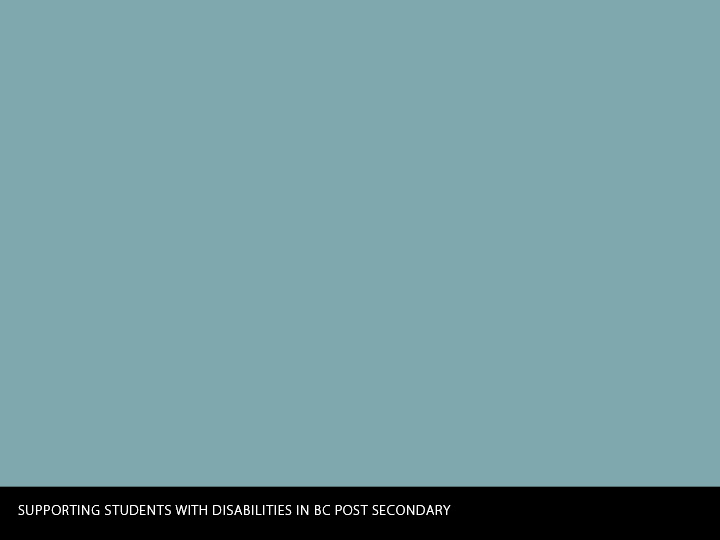 Understanding your student’s situation
Are they new to the College environment?
may not understand new expectations & environment
may not want to disclose a disability or seek support
like other students, will need time to develop skills to succeed

What other developmental & life issues are they experiencing while studying?
transitioning from high school 
parenting, relationship issues
financial concerns 
major life transitions 
level of maturity, responsibility, & self-awareness
[Speaker Notes: Understanding your student’s situation (cont’d)
 
Are they new to the college environment?
Like many other students in your class, students with disabilities may be new to the College environment. They may not know how college differs from previous educational settings they have participated in, they may be feeling nervous about what it will be like and whether they can succeed. They will want to ‘fit in’ like any other student does, and thus may think that it is better not to access services. There may be several aspects of the educational setting at College that will result in significant disadvantages for them when compared to other students. This can include the faster pace of learning, timed tests, and the substantial reading requirements and emphasis on independent learning. Once classes get into full swing, they may begin to more fully comprehend that they will need to seek supports to succeed, and may come to you or Disability Services at this point. As with all students, they will need time to develop new strategies to meet the new learning demands. Helping them to access the supports they need as early as possible, and providing them with an environment where this feels safe and comfortable to do, can go a long way to supporting their success. 
 
What other developmental or life issues are they experiencing while studying?
Like other students, students with disabilities also have lives outside school, which often put significant demands on them. They may have financial stressors, family obligations, work demands, relationship challenges, be going through significant life transitions, and so on. These can interfere with their focus on their studies. Helping them to connect with supports at the College such as Counseling or Disability Services, can help them access the resources they need.]
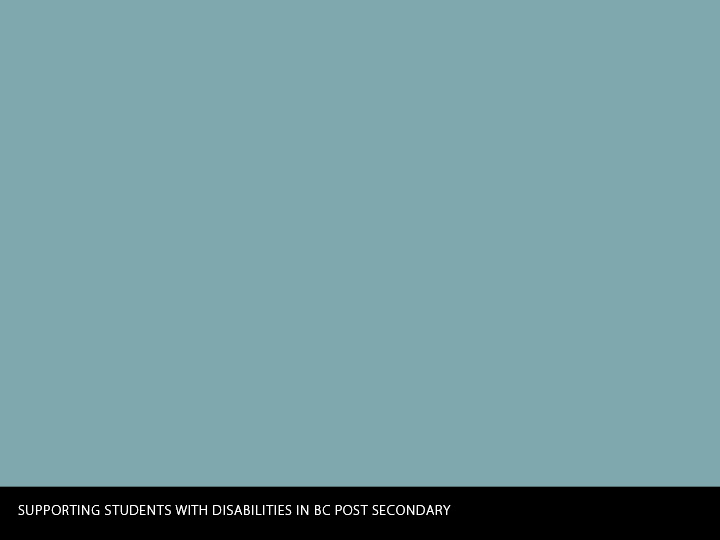 Reflect on Your Own Teaching
Students with disabilities experience the same adjustment as all students but often need to make more academic or social adjustments due to the interaction of the impact of their disability with the structure and expectations of the educational environment

This can lead to complex situations where it is important to recognize both these similarities and the unique differences

Share your experience
What challenges have you experienced in supporting students with specific disabilities learning and success in your classes? 

How can you use the information in these last two slides and/or in the workshop in general  to help support their learning?
[Speaker Notes: Students with disabilities experience the same adjustment as all students but often need to make more academic or social adjustments

Recap the central message from the above 2 slides (upper content on this slide).
 
Ask participants to share their experiences by asking:
 
What challenges have you experienced in supporting students with specific disabilities learning and success in your classes?
 
How can you use the information in these last two slides and/or in the workshop in general to help support their learning?]
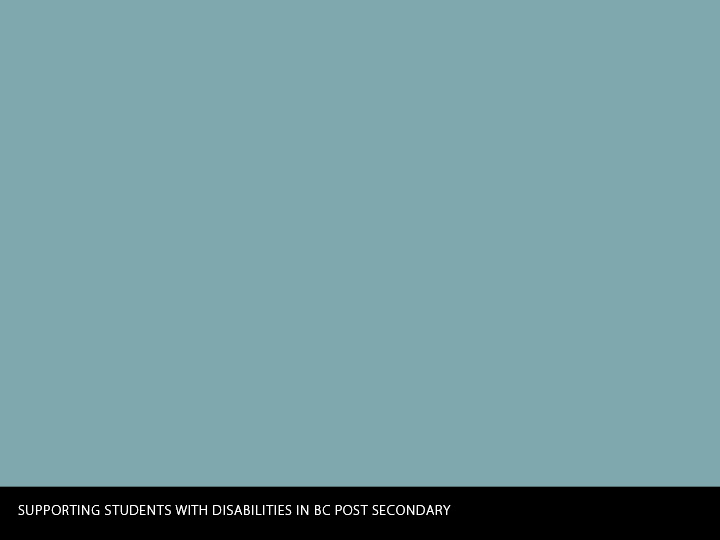 How could the approaches below help reduce barriers for students with the 4 types of disabilities discussed? How could they help all students?
Provide all assignments and deadlines at the start of the term, so that students can plan their time. 
Provide choices of assignments.
Create a classroom environment that reduces stress, promotes safety, and enhances cooperation rather than competition.
Have open lines of communication with students, so that concerns can be raised early, before they become serious.
[Speaker Notes: Discussion Question
 
Ask participants to discuss the following question as outlined on this slide:
 
How could these approaches below help reduce barriers for students with the 4 types of disabilities discussed? How could they help all students?
 
This question is intended to help participants consider in what ways some suggested strategies could reduce barriers for students with specific disabilities, and to consider how it could help all students as well, and in what ways. Changing practices can benefit students with known disabilities, those who have a disability but have chosen not to disclose it, and those with no disability but who may have a variety of learning strengths and weaknesses or other reasons for diversity such as cultural differences, varied educational backgrounds, and learning goals.]
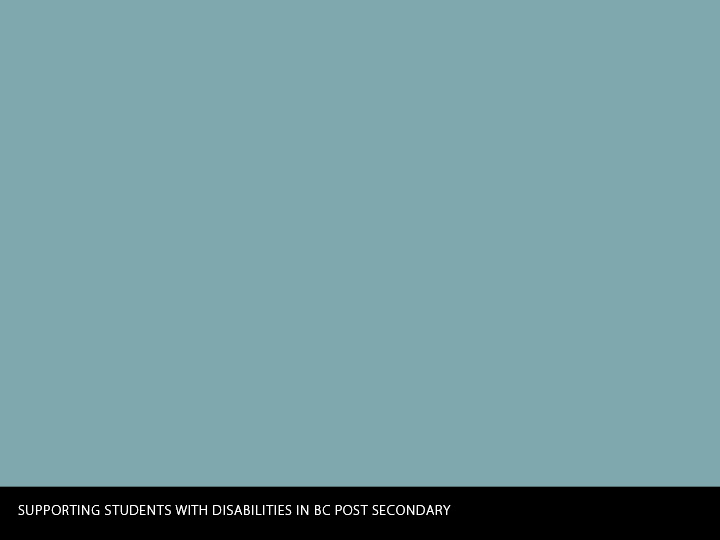 People with Disabilities in Trades Programs & the Workforce
The goal for most students with disabilities in postsecondary education is to get a job and enter the workforce. 

Employment rate of people with disabilities
2001 – 46.4% 
2011 – 49%
mild disability - 68%
moderate - 54%
severe - 42%
very severe - 26%
Level of educational attainment has a positive impact on employment outcomes for people with disabilities.
Richie Parker’s video
http://espn.go.com/video/clip?id=9499560
[Speaker Notes: People with disabilities in trades programs and the workforce
 
This slide is meant to highlight that most students with disabilities are pursuing education and training to enter the workforce. Although employment rates for people with disabilities remains much lower than the general population, employment rates are increasing. As well studies have shown that educational attainment by persons with disabilities has a positive impact on employment rates. Employment rates are also, not surprisingly, higher for those with less severe disabilities than for those with more severe disabilities. Employment rates by type of disability were not available. 
 
A link to an example of an individual with a severe disability pursuing their chosen career is provided. Show this video and then give participants an opportunity to discuss the discussion question. 
 
Discussion Question
After watching Richie Parker’s story, what do you think you could do to help students with disabilities prepare for transition to the workforce?]
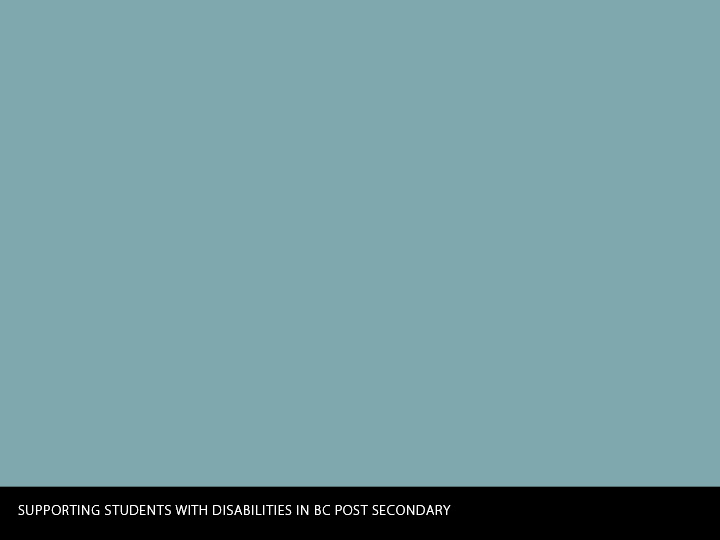 Consider this – How can instructors help to prepare students with disabilities for success in the workplace?
Teach problem-solving skills and creative thinking.  Students with disabilities may need to be creative in finding their own methods to complete tasks
Give students a balanced view of their abilities and help them to capitalize on their strengths in a variety of settings
Encourage students to self-advocate, so that they can explain to instructors and employers what works for them to get the job done.
Provide realistic tasks and allow students to try out different tools and find out what works best for them, so that they can apply those tools in the workplace
Provide clear expectations of the skills and knowledge that students need to develop 
Give constructive feedback on performance
Recognize that the decision to disclose a disability in the workplace can be a difficult one especially for students with invisible disabilities. They may face discrimination in the workplace. Respecting that this is each individual’s choice is essential; however, it can be helpful to direct students to resources such as the Disability Services Office to discuss this issue.
[Speaker Notes: Potential ideas for discussion question
 
Review discussion question points here. Highlight commonalities suggested by participants as well as ones that did not appear on this list that participants suggested. Suggest any that were not covered and highlight why they could also be helpful as needed.]
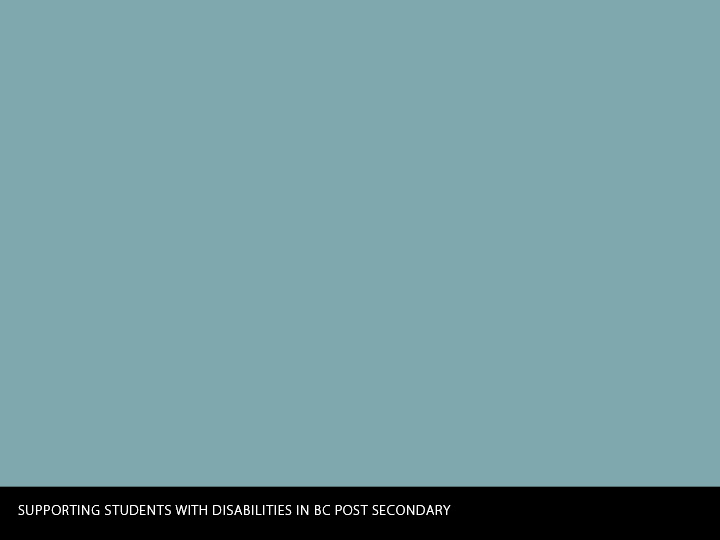 Thank you very much for your time and feedback!
Martin Keyserlingk
Myriam Spencer
[Speaker Notes: Thank you
 
Thank participants for their time and participation. Handout evaluation forms and ask for any final questions or thoughts.]